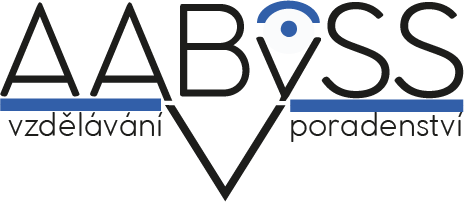 Téma
Přípravný kurz ke zkoušce energetického specialisty
Ing. Vojtěch Prachař
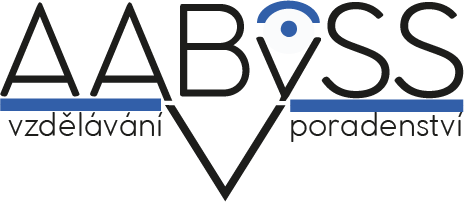 ÚVOD
Cílem kurzu je připravit účastníky ke

zkoušce energetického specialisty.
Seznámit účastníka s požadavky, obsahem
zkoušky a příklady z praxe.

Kurz je určen technikům, projektantům a

energetikům s praxí.
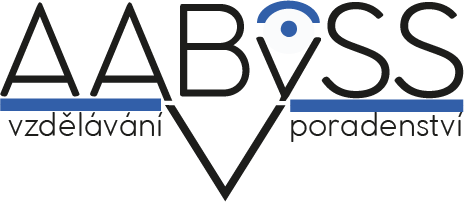 Role energetického specialisty
Energetickým specialistou se stává fyzická nebo právnická osoba na základě uděleného oprávnění k výkonu činnosti energetického specialisty energetického specialisty pro oblasti 
provádění energetického auditu a zpracování energetického posudku, 
zpracování průkazu energetické náročnosti budovy, 
provádění kontroly provozovaných systémů vytápění a kombinovaných systémů vytápění a větrání, nebo
provádění kontroly provozovaných systémů klimatizace a kombinovaných systémů klimatizace a větrání.
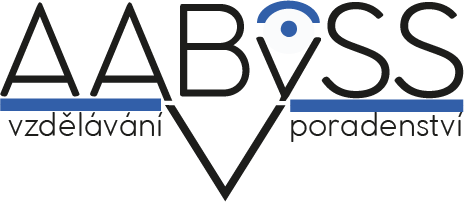 Obsah kurzu - návrh
Legislativa 						7 hodin
Budovy 							10 hodin
Zdroje energie 					10 hodin
Technická zařízení 					10 hodin
Využití OZE 						4 hodiny
Řízení energetického hospodářství 	11 hodin
Příprava na zkoušky 				8 hodin
Celkem: 60 hodin
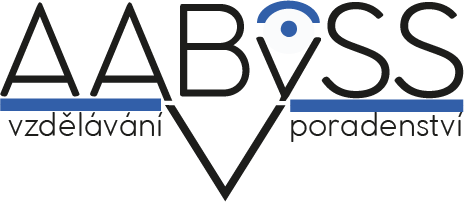 Obsah kurzu – návrh 2
Energetické hospodářství - Provádění energetických auditů, posudků a hodnocení energetické náročnosti budov. (10)
Ekonomické hodnocení projektů - Management a efektivita energetických řešení. (8)
Zdroje a využití energie - Primární a alternativní zdroje energie. (8)
Tepelně technické vlastnosti budov - Zajištění tepelného komfortu a energetické efektivity. (10)
Systémy vytápění, chlazení a větrání - Praktické postupy pro kontrolu a optimalizaci systémů. (10)
Měření a regulace - Automatizace, monitoring a řízení technických zařízení budov. (8)
Legislativa - Příprava na písemnou část zkoušky dle aktuálních právních předpisů a technických norem. (6)
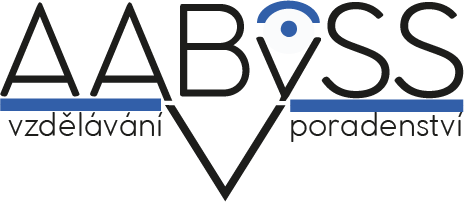 Požadavky na uchazeče
Etický kodex a bezúhonnost
Přihláška přes MPO – portál AIS MPO
Fyzická osoba je odborně způsobilá podle § 10 odst. 5 zákona č. 406/2000 Sb., pokud dosáhla: 
vysokoškolského vzdělání v oblasti technických věd a jejich oborech energetiky, energetických zařízení, stavebnictví nebo v oblasti vzdělání elektrotechnika, energetika podle nařízení vlády č. 275/2016 Sb., o oblastech vzdělání ve vysokém školství a 3 roky praxe v oboru. 
vyššího odborného vzdělání absolvováním akreditovaného vzdělávacího programu v oborech vzdělávání zaměřených na energetiku, energetická zařízení nebo stavebnictví a 5 let praxe v oboru. 
středního vzdělání s maturitní zkouškou absolvováním vzdělávacího programu v oboru energetiky, energetických zařízení nebo stavebnictví a 6 let praxe v oboru.
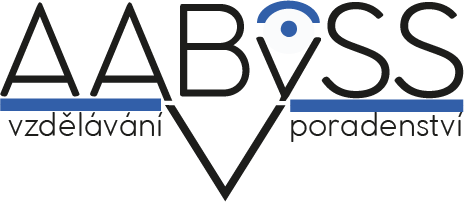 Koncepce kurzu
Legislativa - zákon č. 406/2000 Sb.o hospodaření energií a příslušné prováděcí vyhlášky(vyhláška č. 441/2012 Sb. vyhl. 193/2007 Sb.,194/2007 Sb., 140/2021 Sb., 141/2021 Sb., 264/2020 Sb.,  284/2022 Sb. a 280/2023 Sb.)
Stavební a technologické části budov a energetických hospodářství, normy.
Vybrané statě termomechaniky a termodynamiky.
Energetické zdroje včetně SZTE, řízení a regulace energetické spotřeby, klimatizace a větrání.
Úspory energie v budovách a energetických zařízeních, vliv na životní prostředí.
Vybrané statě z ekonomiky, ekonomika energetických úspor a jejich efektivnosti.
Možnosti využití obnovitelných a druhotných zdrojů v rámci příležitostí ke zvýšení účinnosti užití energie.
Metody hodnocení energetické náročnosti příležitostí ke zvýšení účinnosti užití energie.
Rozbor možných doporučení energetického specialisty v rámci zpracování průkazů energetické  náročnosti budov, kontrol systému vytápění a kontrol systému klimatizace.
Podmínky pro zpracování energetických posudků pro potřeby žádostí v rámci dotačních programů (OP TAK, NPO, NZU apod.)
Vzorové typy energetických dokumentů podle zákona č. 406/2000 Sb. (energetický audit, energetický posudek, průkaz energetické náročnosti budov, kontrola systému vytápění, kontrola systému klimatizace).
Ověřovací znalostní test odpovídající požadavkům ústní části odborné zkoušky uchazečů o oprávnění energetického specialisty dle zákona č. 406/2000 Sb. Diskuze nad výsledky testů.
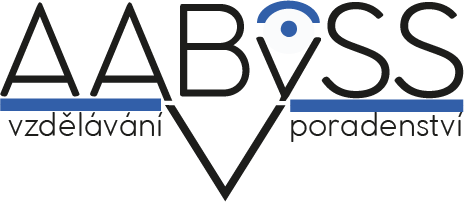 Legislativní rámec
Zákon č. 406/2000 Sb. o hospodaření energií
Vyhlášky MPO (č. 78/2013 Sb., č. 480/2012 Sb. a další)
Povinnosti dle zákona pro různé subjekty
Zkoušky energetického specialisty
Písemný test – cca 50 otázek
Praktická část – případová studie
Ústní zkouška před komisí
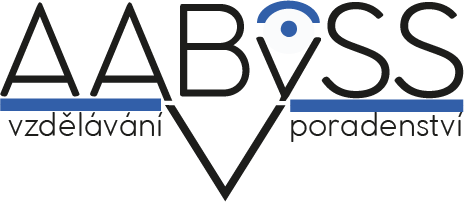 Okruhy
Provádění energetických auditů a energetických posudků
Vypracování průkazu energetické náročnosti budov
Provádění kontrol provozovaných systémů vytápění a kombinovaných systémů vytápění a větrání
Provádění kontrol provozovaných systémů klimatizace a kombinovaných systému klimatizace a větrání

Viz. Excel
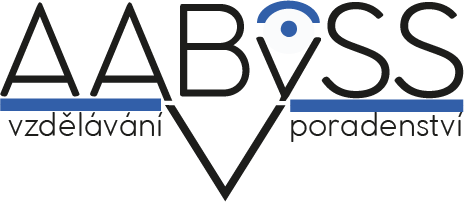 Oblasti zkoušky
Energetické systémy budov
Energetické audity a posudky
Ekonomika energetiky
Legislativa a normy
PENB – Průkaz energetické náročnosti
Vyhl. č. 264/2020 Sb.
Způsob výpočtu, software ENEX, NKN
Povinnosti a výstupy
Energetický audit a posudek
Rozsah a struktura dle vyhl. č. 480/2012 Sb.
Rozdíly mezi EA a posudkem
Případová studie – EA jako součást zkoušky
Praktická část zkoušky
Zadání konkrétní budovy/systému
Výpočet spotřeb, identifikace úspor
Formulace doporučení a výstupů
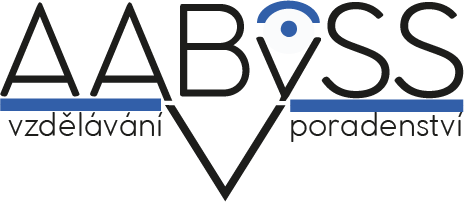 Průběžné vzdělávání
Každý energetický specialista je povinen absolvovat vzdělávací akce zařazené do průběžného aktualizačního vzdělávání (dále jen "průběžné vzdělávání"), a to v tříletém vzdělávacím cyklu způsobem stanoveným zákonem č. 406/2000 Sb.
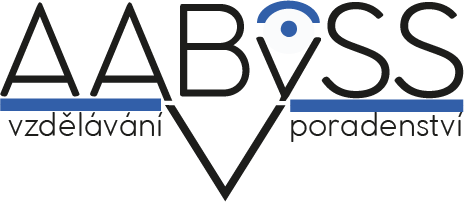 Průběžné vzdělávání
Energetický specialista se v souladu se zákonem č. 406/2000 Sb., musí účastnit vzdělávacích akcí průběžného vzdělávání v tříletém vzdělávacím cyklu, který začíná plynout prvním dnem po udělení oprávnění k výkonu činnosti energetického specialisty, popřípadě prvním dnem po ukončení posledního tříletého vzdělávacího cyklu a získat potřebný počet kreditů, a to minimálně 18 kreditů. Aby byly vzdělávací akce započitatelné do průběžného vzdělávání, musí být do něj zařazené Státní energetickou inspekcí za účelem zajištění odpovídající kvality a jejich zaměření.
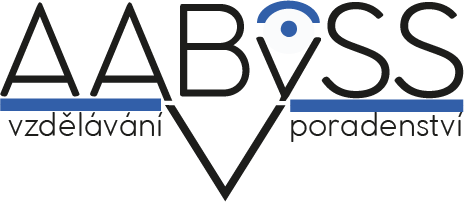 Studijní materiály a příprava
Zákony a vyhlášky (406/2000 Sb., 264/2020 Sb. atd.)
Metodiky SEI a MPO
Odborná literatura a příklady z praxe
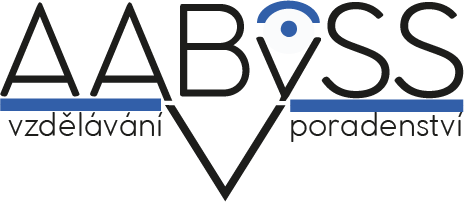 DĚKUJI
WWW.AABYSS.CZ
vojtech.prachar@gmail.com
+420 603 195 747